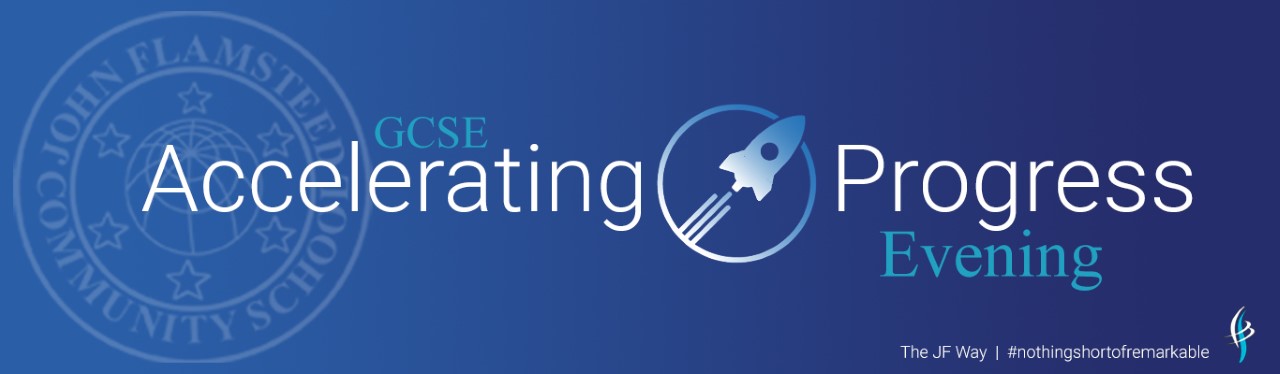 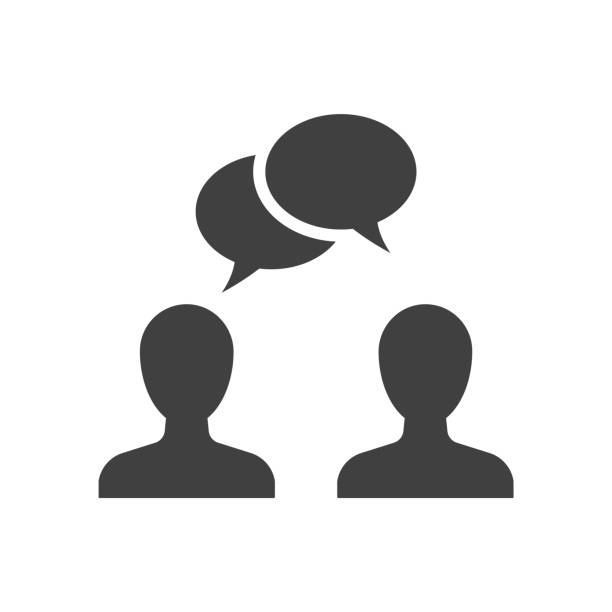 Let’s get talking:

Adults – Reflecting on the most recent time you have had to study for something, what worked well for you? Share this with your children.

What wouldn’t work well for you or what challenges might you face?
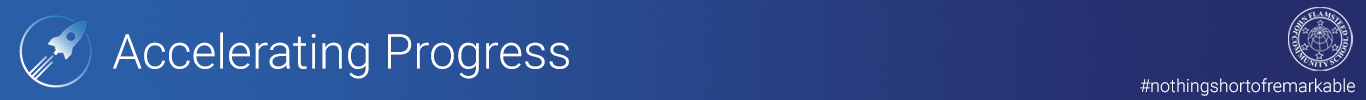 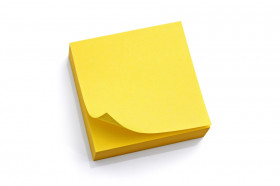 Let’s get talking & writing:

Families – On your post-it note, list all the methods of revision/ways to revise that you can think of.
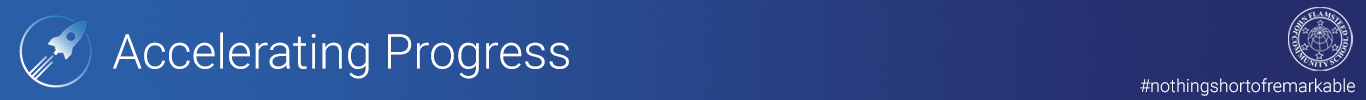 What did you come up with?

Mind Maps		Flash Cards
Social Media		Revision Guides
Past Papers	Online Programs (??)
Post-it notes		Posters
YouTube clips		Mnemonics
Voice Recordings	Podcasts
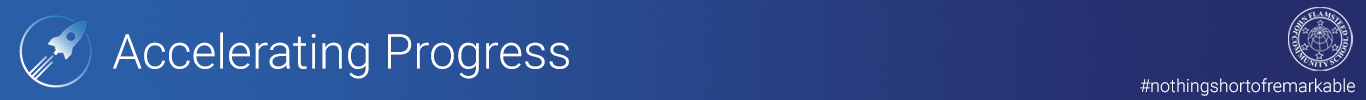 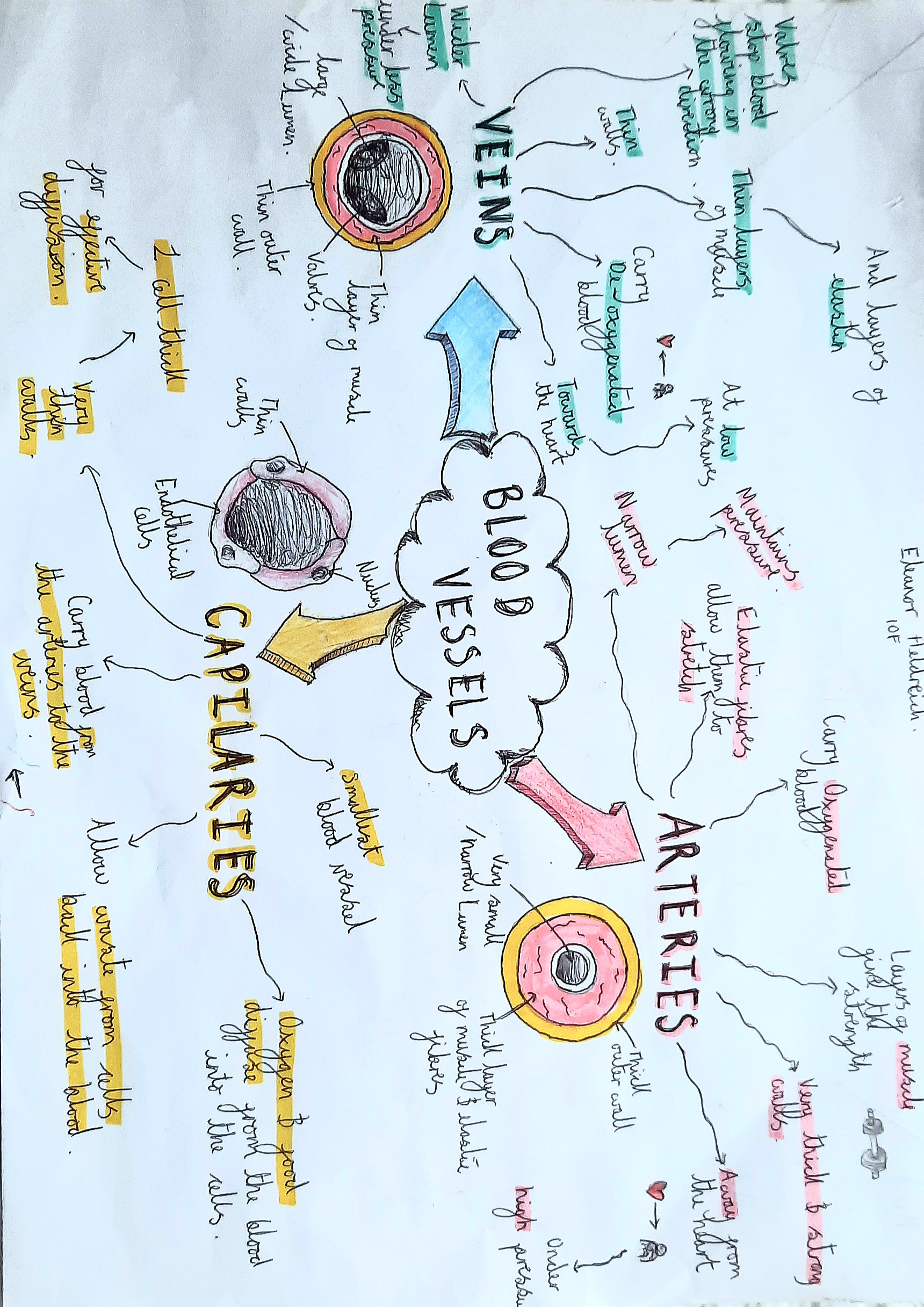 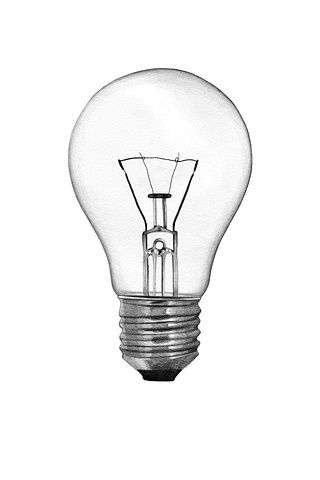 Mind Maps
Example of a mind map.

Science.

Blood Vessels
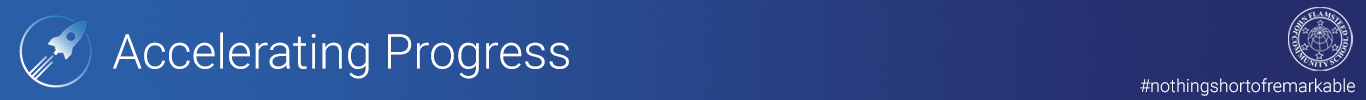 Mind Maps
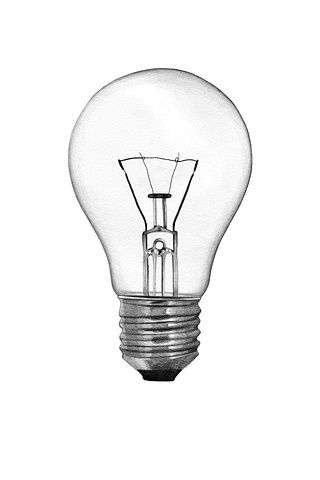 Mind maps are very useful and can be used in many ways. For example:
They are great starting points for revision (help to tell you what you do and don’t know).
They can help to build connections and organize particularly complex ideas or concepts (can simplify them for you).
They are also very useful for nearly every type of learner: 
People who learn by doing / writing – Creating a mind map can really help.
People who learn by reading / listening – Can read along the arrows or get someone to recite the arrows to you. 
People who learn by seeing - Using lots of different colours and diagrams in your mind map really helps to differentiate between the sections and envision it in the test.
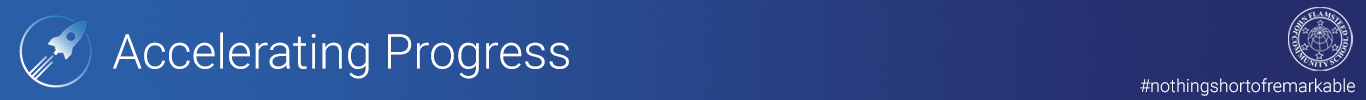 Everyone loves an organised person! – “Fail to prepare; prepare to fail”
Family/me time
Extra Art
History
Walk the dog
English
Maths after school
Family/me time
French
Lunchtime with friends
Walk the dog
Sport
Family/me time
PE
Science after school
Walk the dog
Science
Extra PE
Fish & Chip Friday
Family/me time
Power Nap
Walk the dog
Family/me time
Sport
English
Walk the dog
Maths
Walk the dog
Sport (watch and/or do)
French
Family/me time
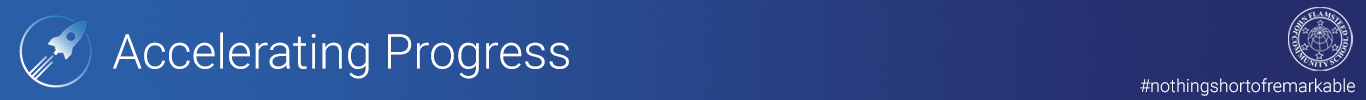 What is revision?
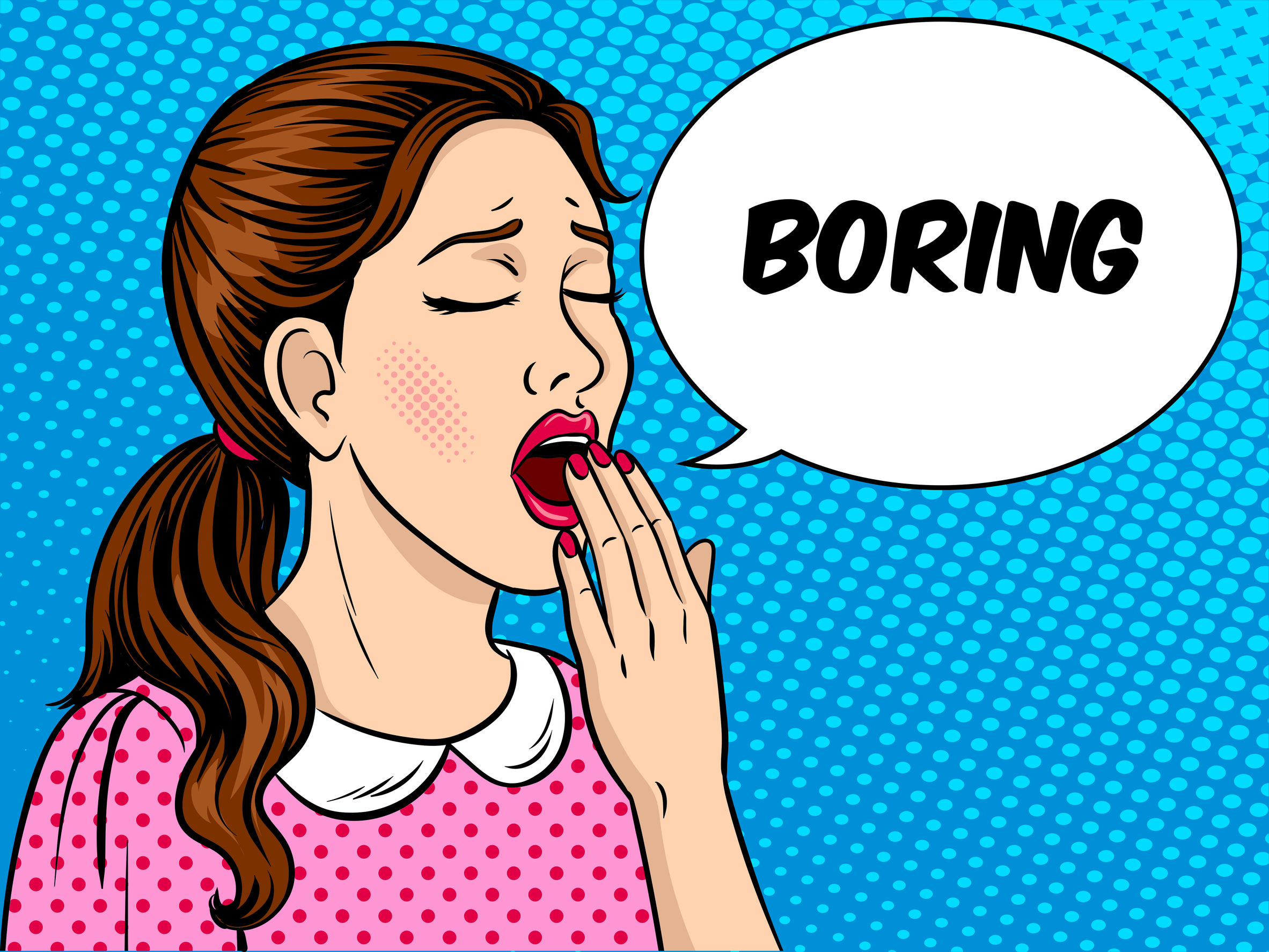 It’s one of the dullest things to do.

… but it has to be done if you want to do well.

At its simplest, it’s repetition.
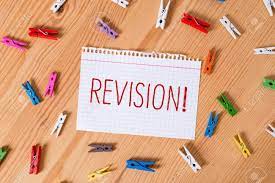 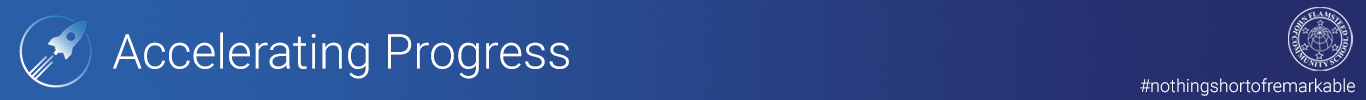 What’s the best way to revise?
There is no ‘best way’.

The best way is a method or methods that work best for you.

The challenge is finding one!
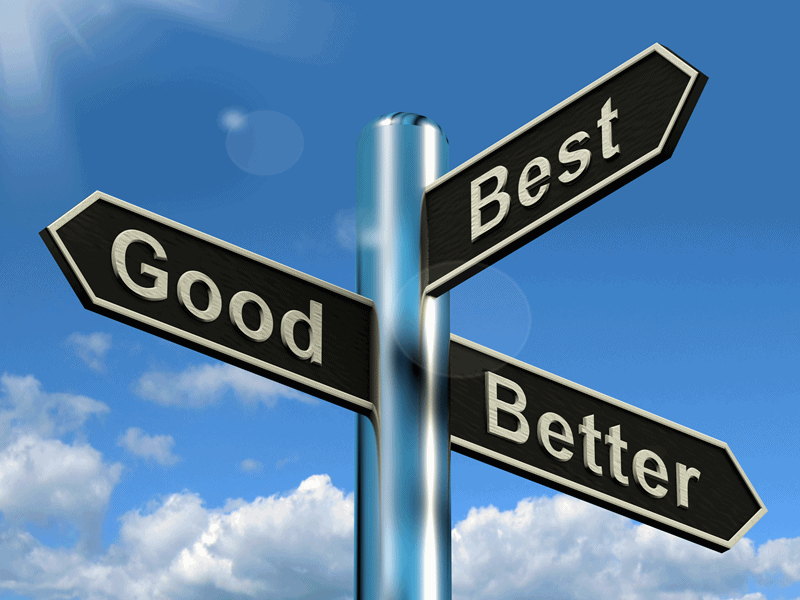 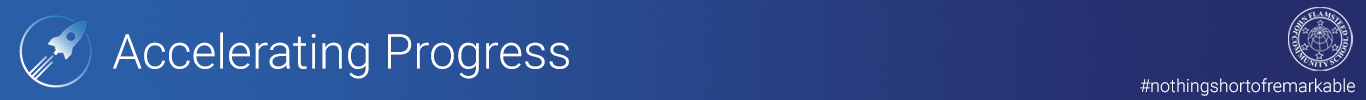 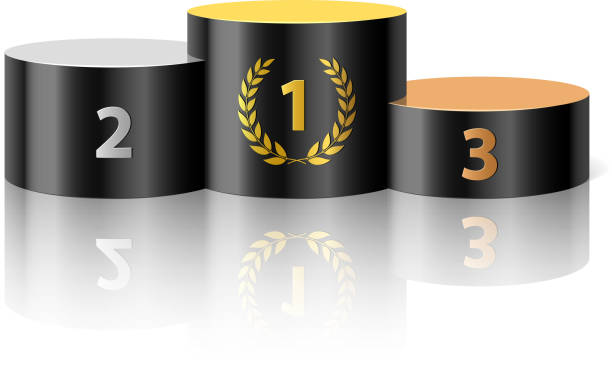 Podium revision questions:

Bronze – How long should I revise for?

Silver – What do I need to revise?

Gold – How do I revise?
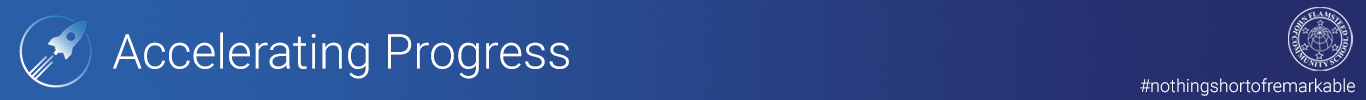 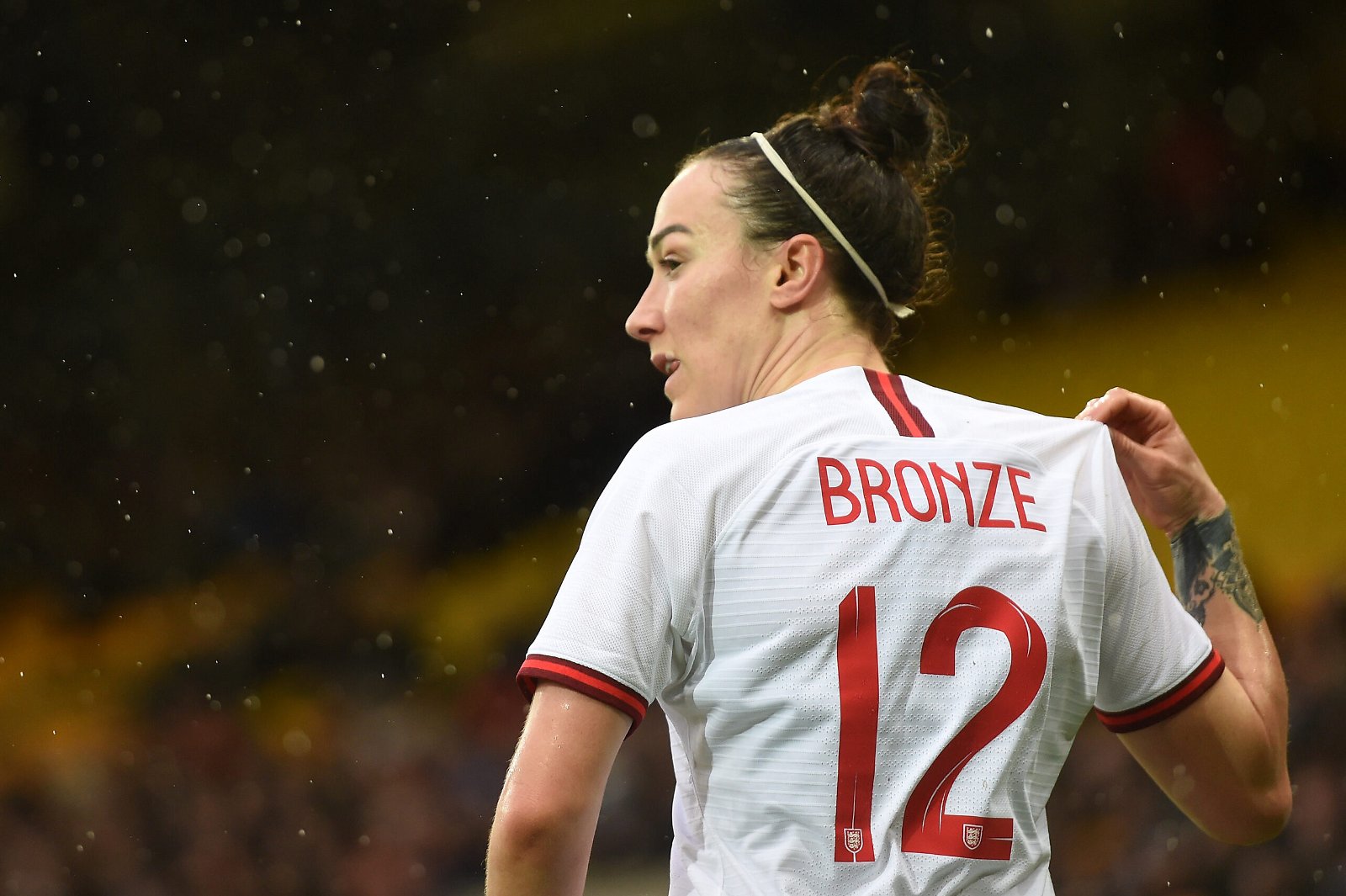 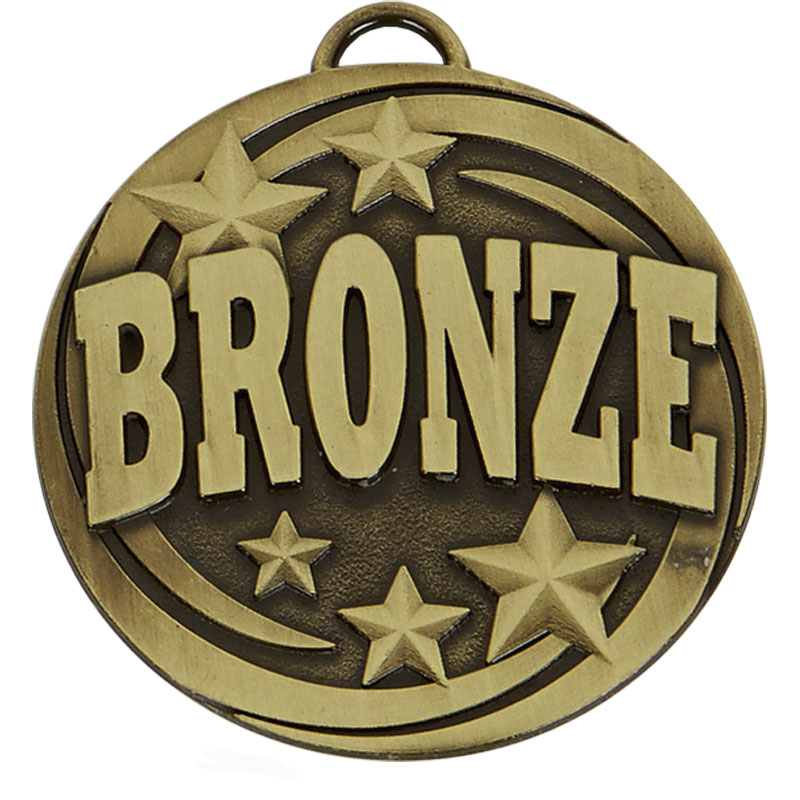 Bronze – How long should I revise for?
Unfortunately, there is no straightforward answer.

Some people work better in small chunks. Others prefer to have a long run at it.

Some days revision will flow; other days nothing sticks.
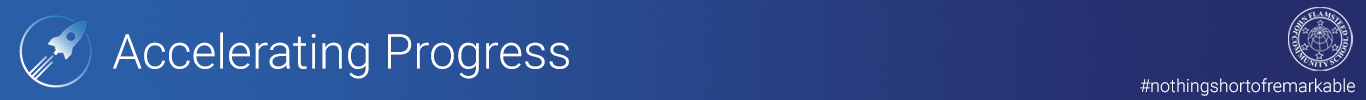 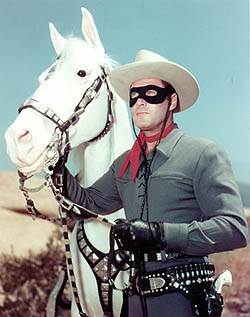 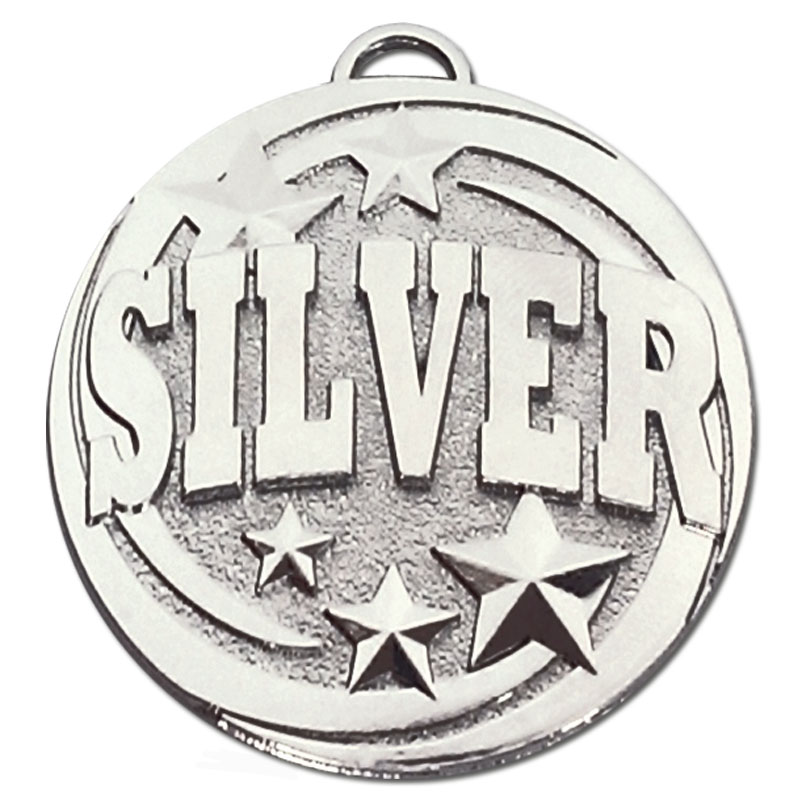 Silver – What do I need to revise?
Ask your teachers. They teach to a syllabus so they will be able to tell you what is available or useful.

Research the topics in the syllabus and work through them.
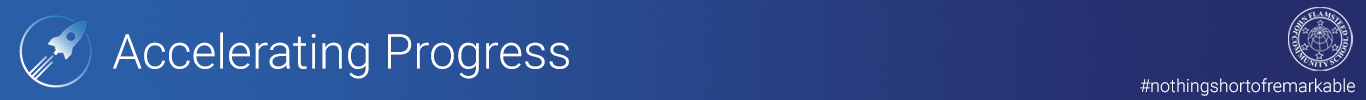 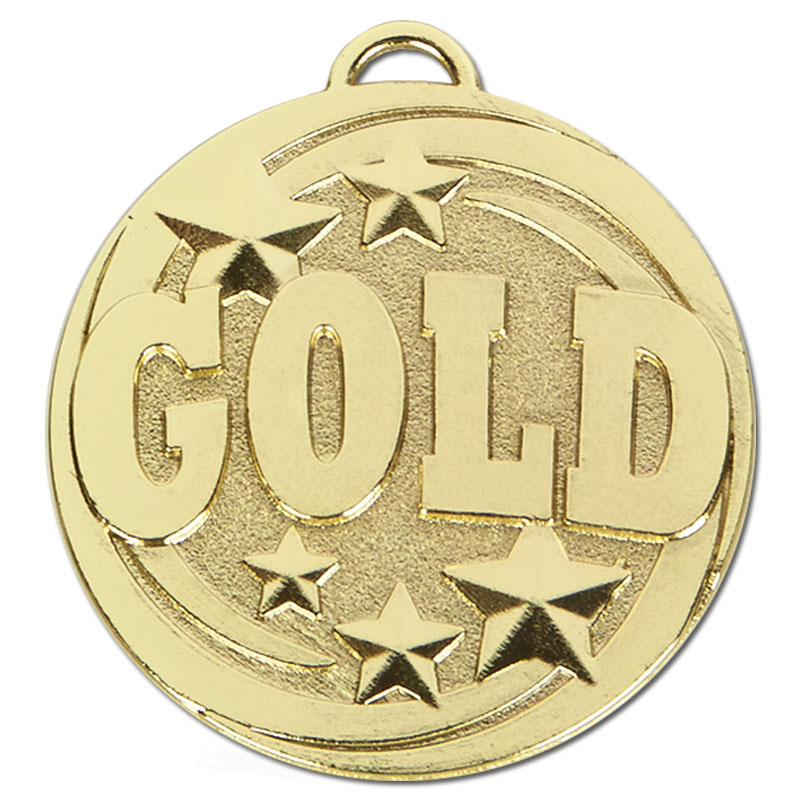 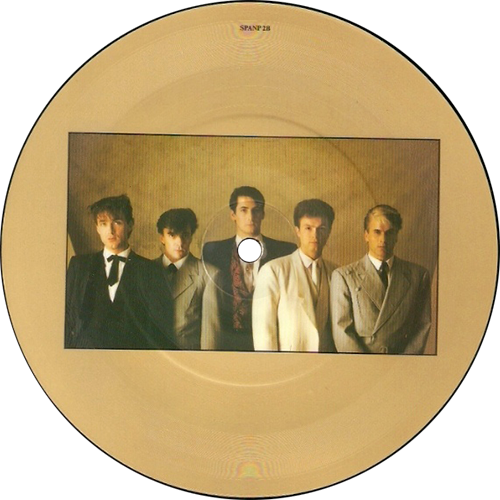 Gold – How do I revise?
Find a way – What method of revision works best for you?
Actively revise – don’t just read your notes.

Breaks – Take them often, especially if nothing is going in.

Distractions – Minimise them.

Environment – You have to be happy & comfortable – Where’s best?
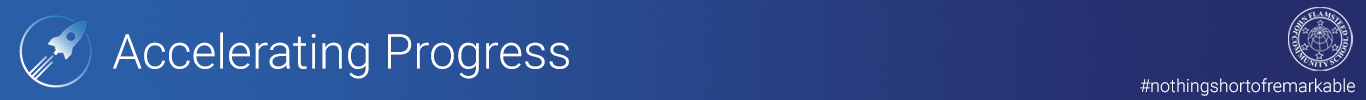 Mr H’s Top Tips:
Create a place to study (quiet, well lit, spacious & comfortable)
Plan your revision (use and re-use the planner you have been given)
Prioritise your subjects 
Avoid passive revision; do active revision (make notes)
Revise multiple subjects across one day
Test yourself (or get others to test you)
Become a teacher – teach what you’re learning to others
Do past papers
Repeat, repeat, repeat
Don’t stop doing the things you love doing “All work and no play…”
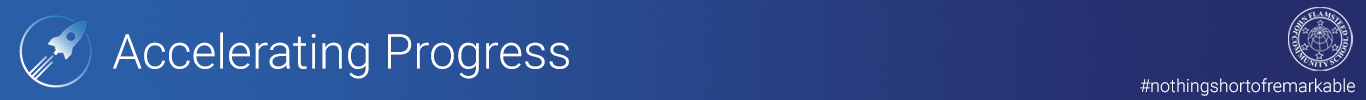 One word conclusion:
Plan
Notes
Room
Vary
Sleep
Post-Its (hyphens don’t count)
Papers
Punctuality
Context
Believe
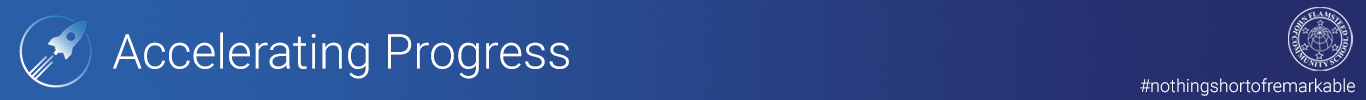 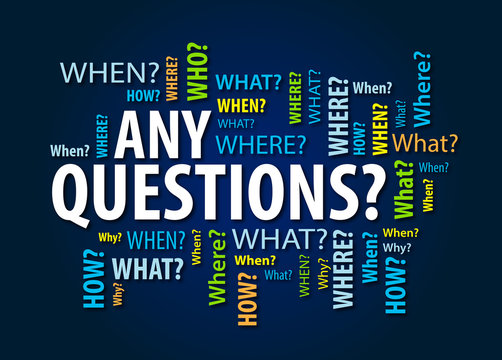 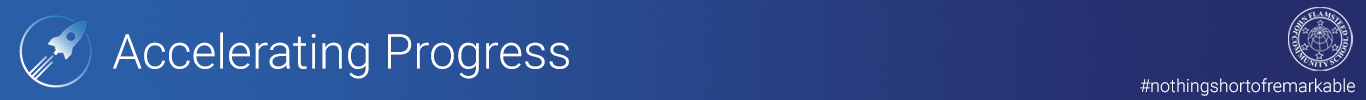